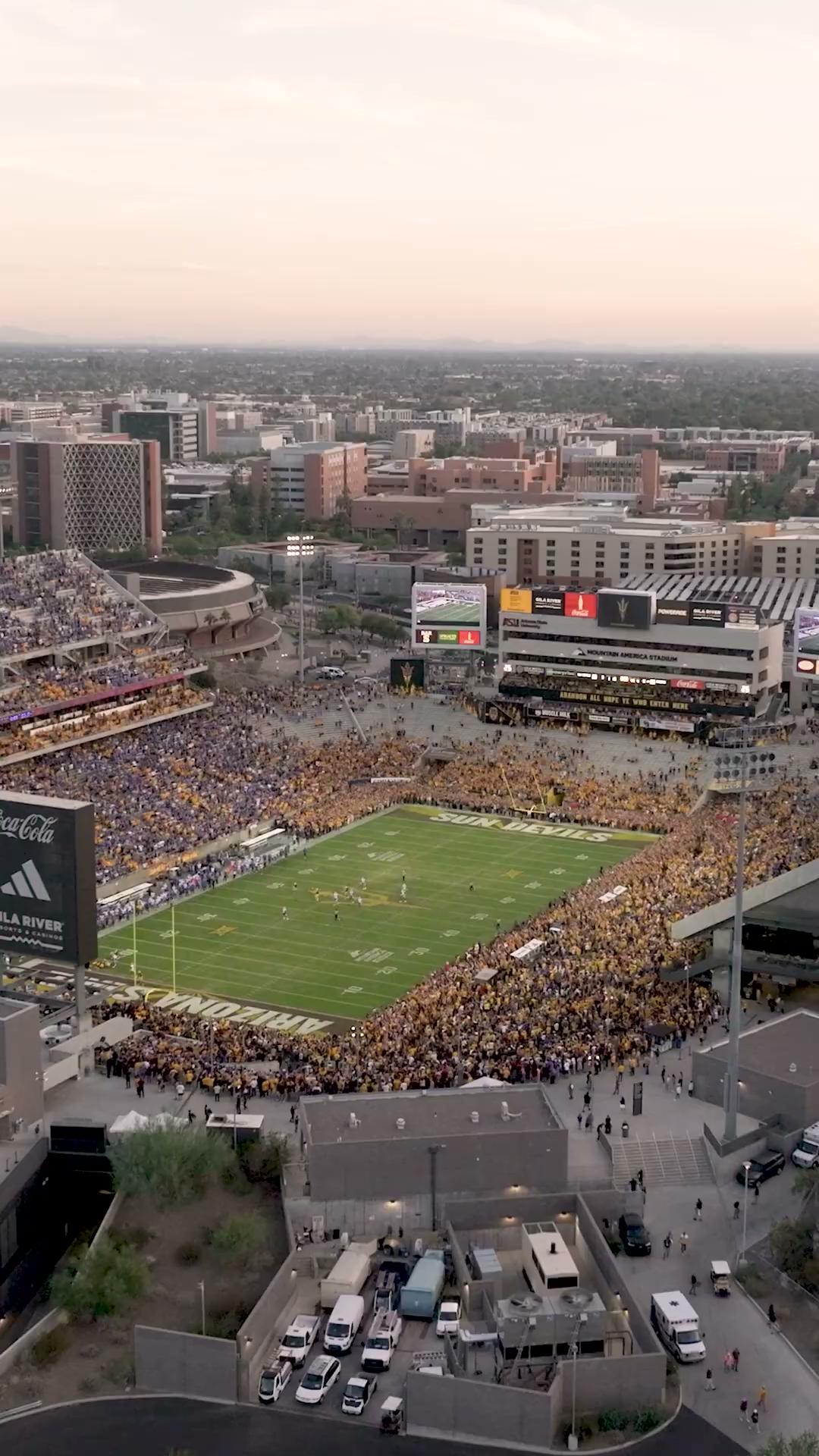 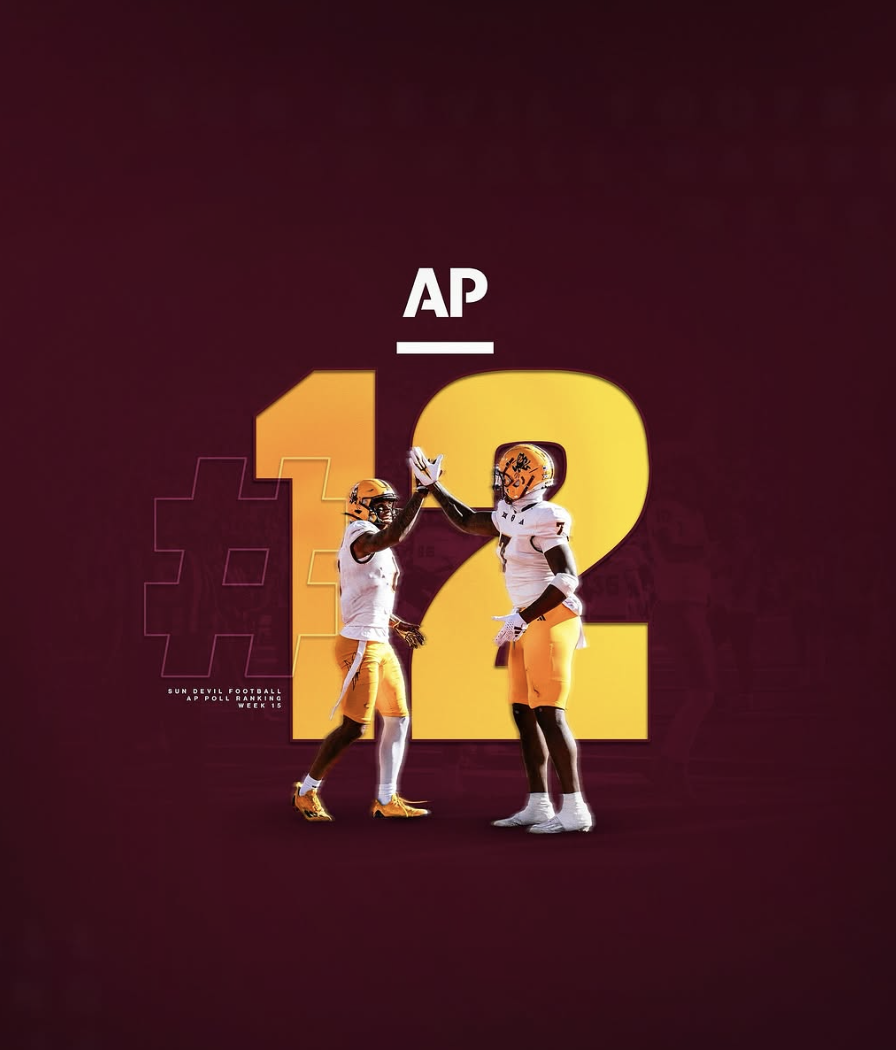 Congratulations ASU Football







 
Territorial Cup win against U Arizona!Next gameBig 12 Championship 
ASU v Iowa StateSaturday, Dec. 710am AZ time
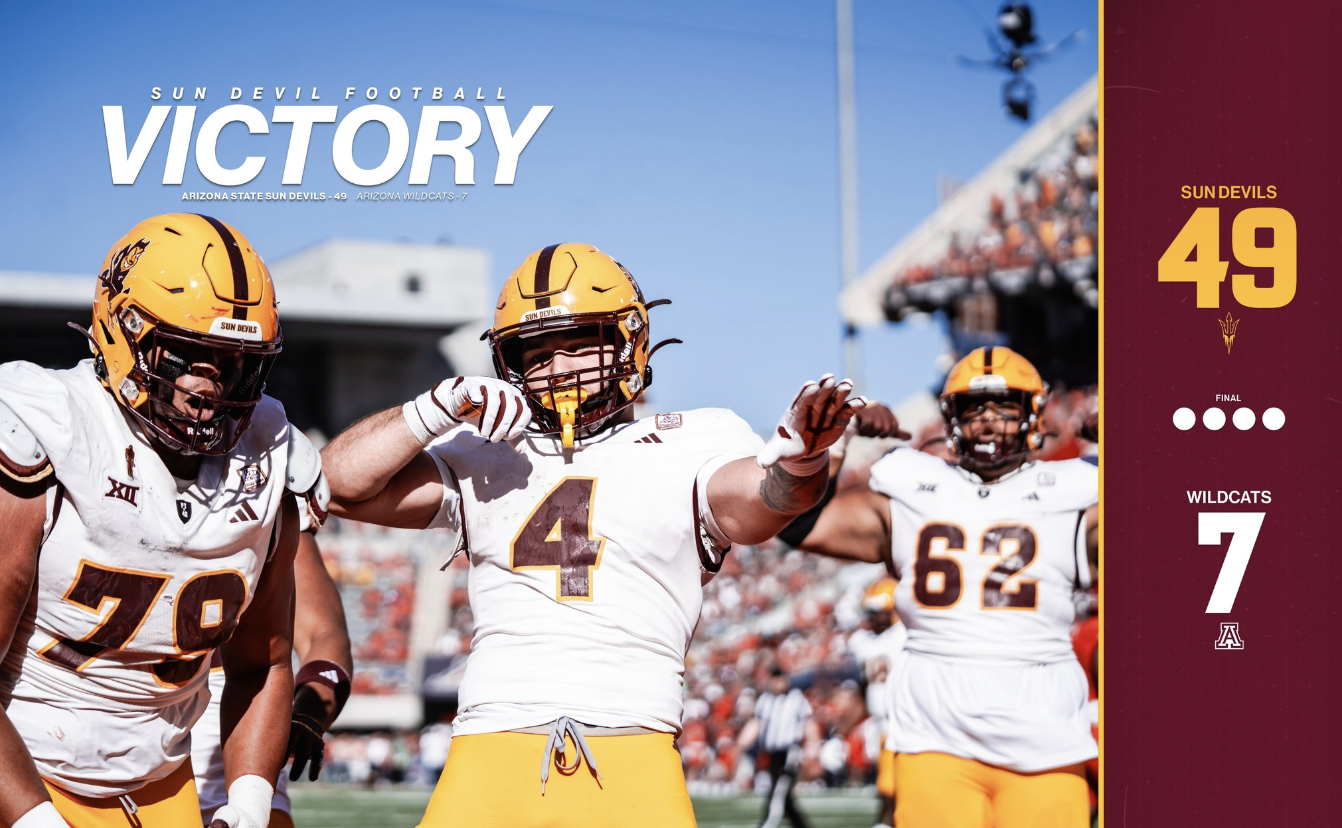 1
1
1
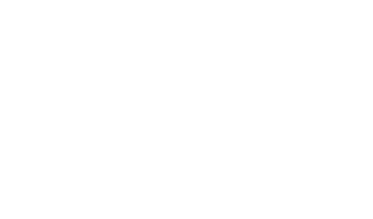 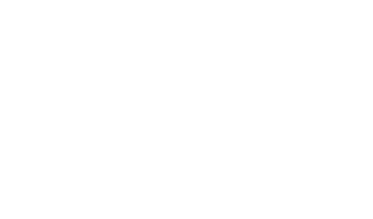 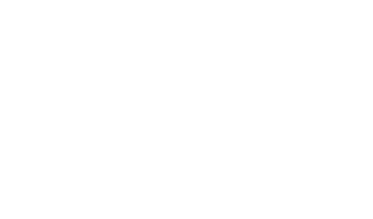 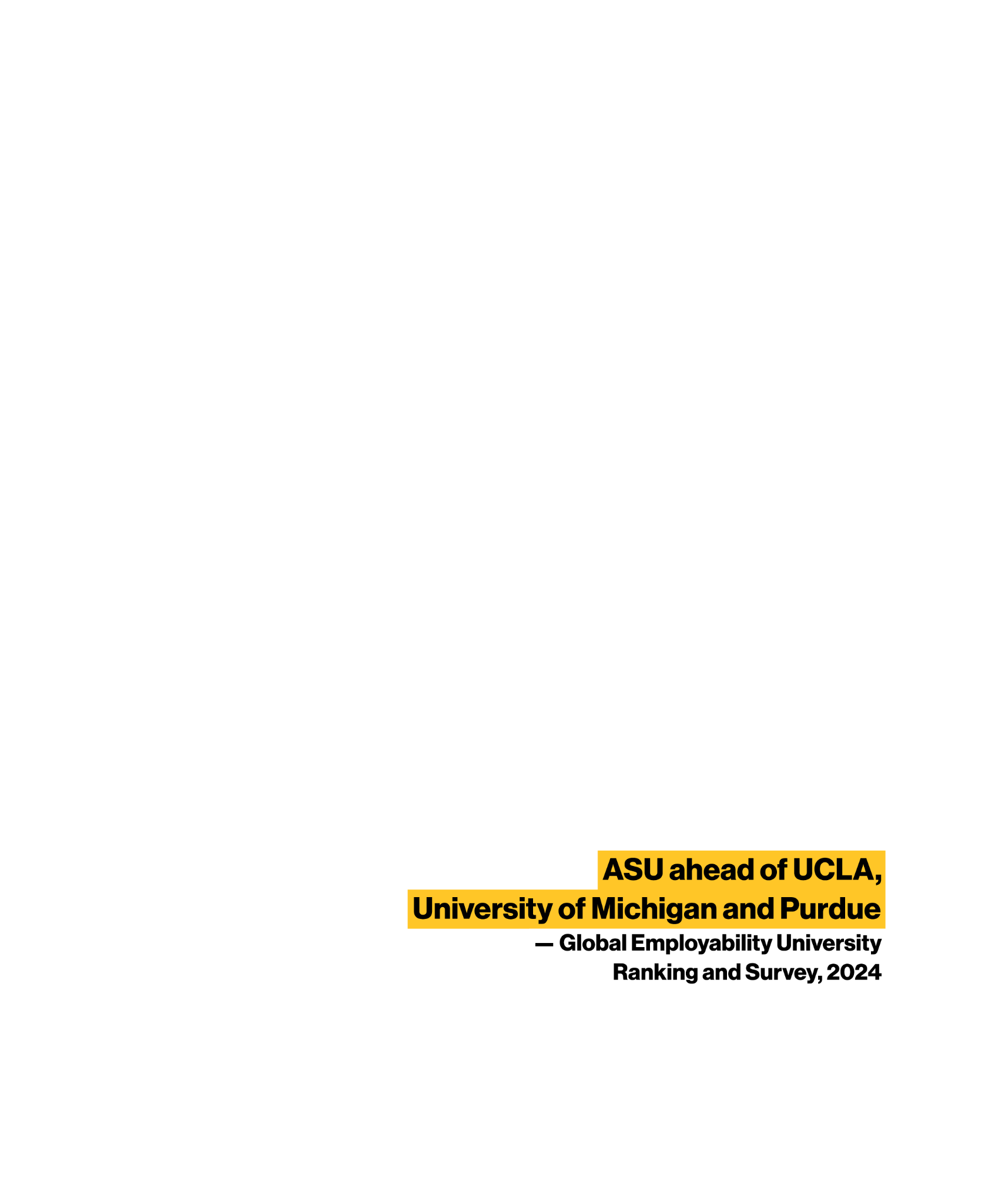 We must continue to measure ourselves by “how they succeed.”
2
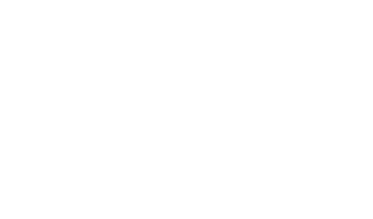 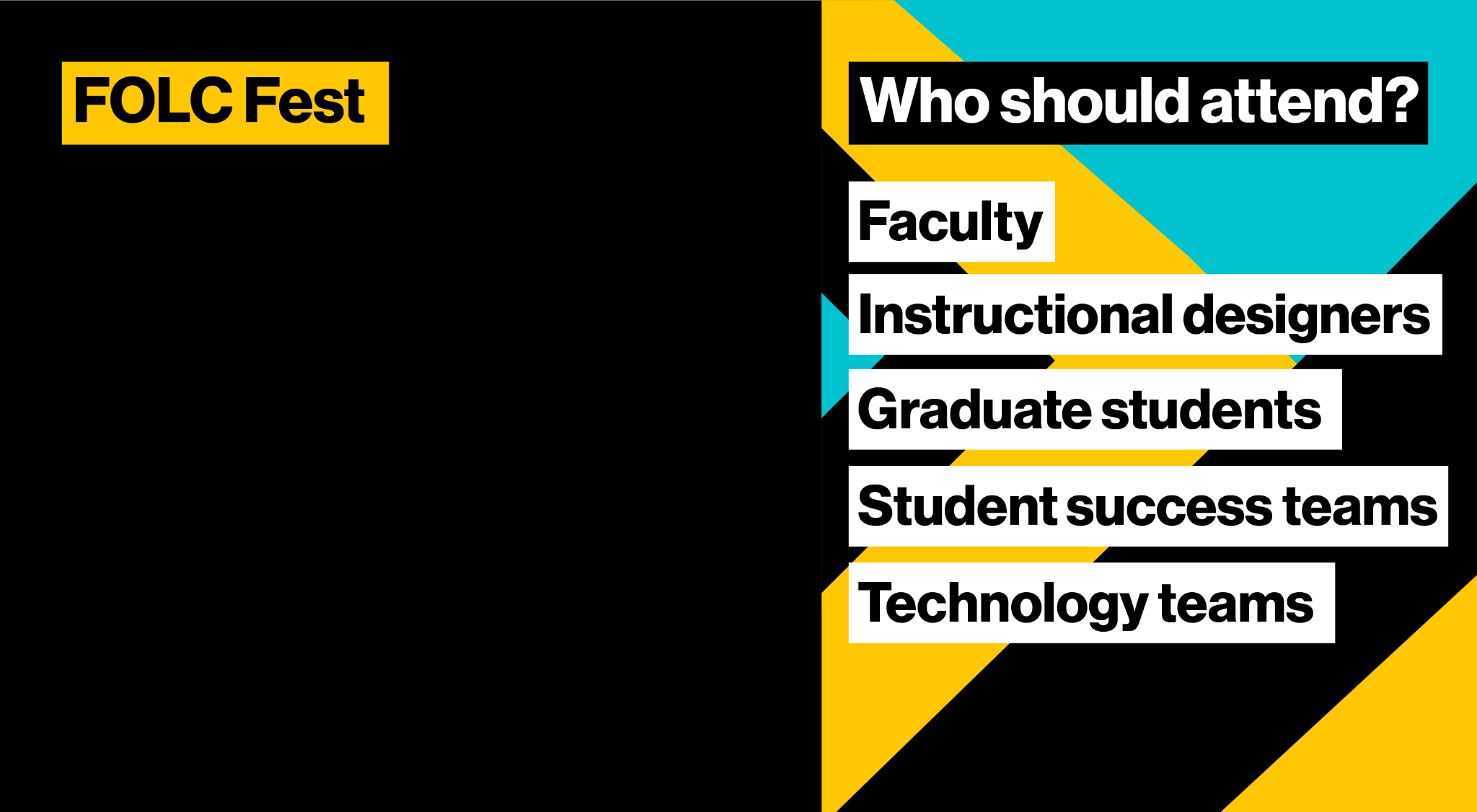 ASU’s Future of Learning Community Fest is where educators, researchers, and professionals showcase evidence-based approaches that positively impact students’ learning experiences and outcomes. 
Learn how ASU colleagues are using technology to enable new, innovative approaches to teaching and learning, and how it helps us realize our Charter promise to assume fundamental responsibility for the economic, social, cultural and overall health of the communities we serve.

The theme is Principled Innovation®.
[Speaker Notes: Gemma]
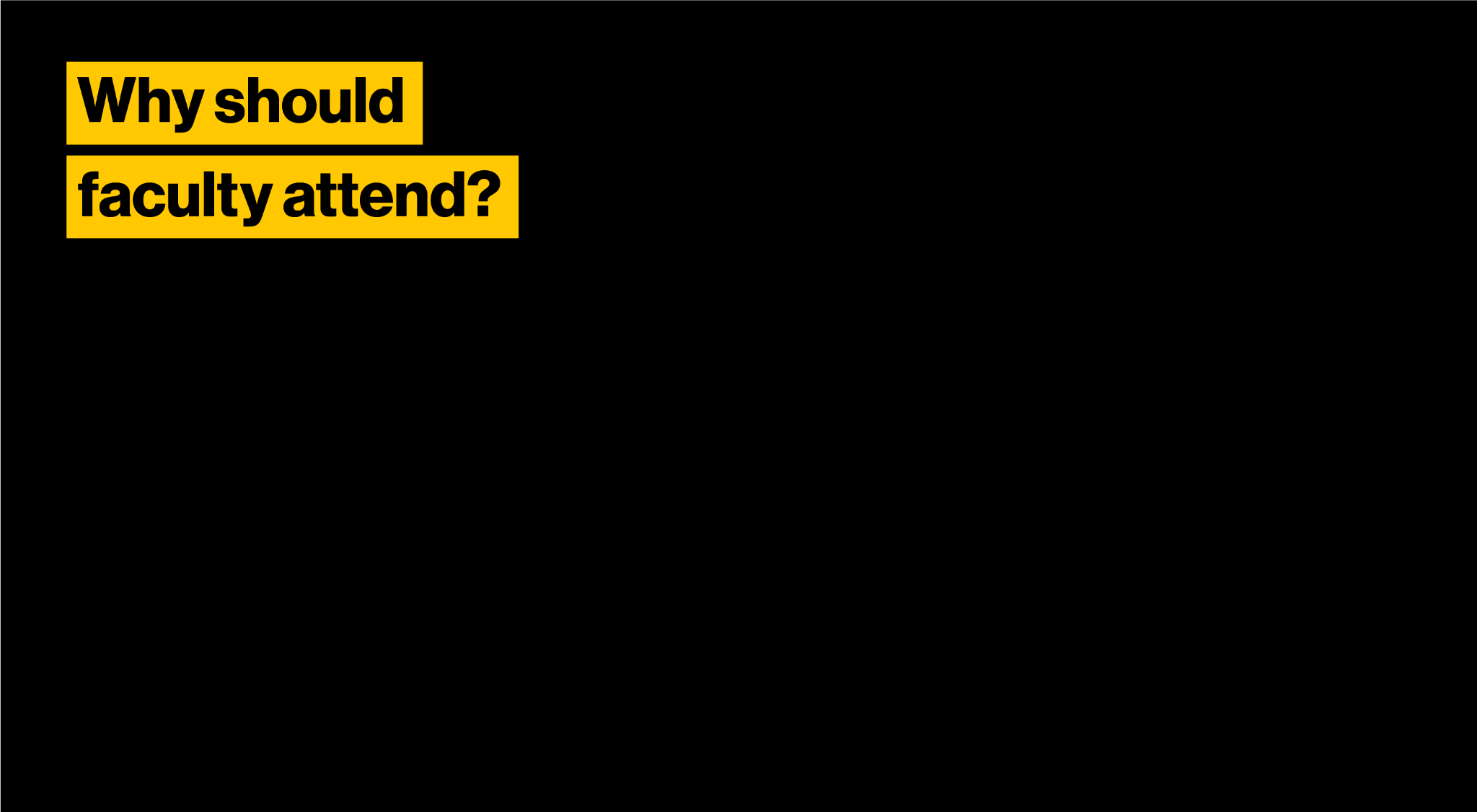 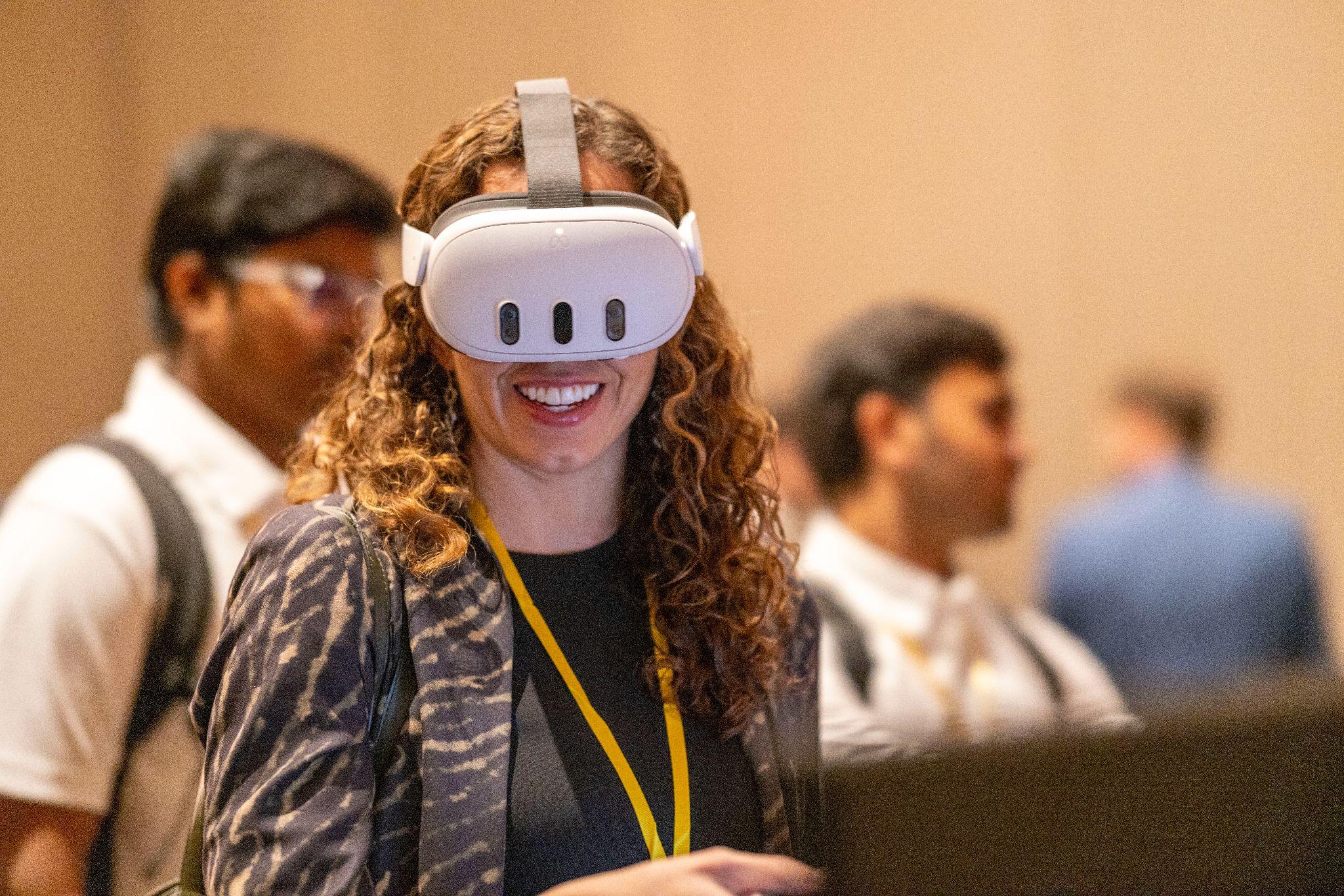 Professional Development Learn new teaching strategies and technologies.
Networking Connect with ASU colleagues and potential collaborators.
Best PracticesDiscover cutting-edge, values-driven teaching innovations.
Technology ExplorationHands-on access to new tools and platforms.
Community EngagementContribute to ASU’s learning and innovation ecosystem.
Reflection and InspirationGet inspired to enhance your teaching practices.
[Speaker Notes: Gemma]
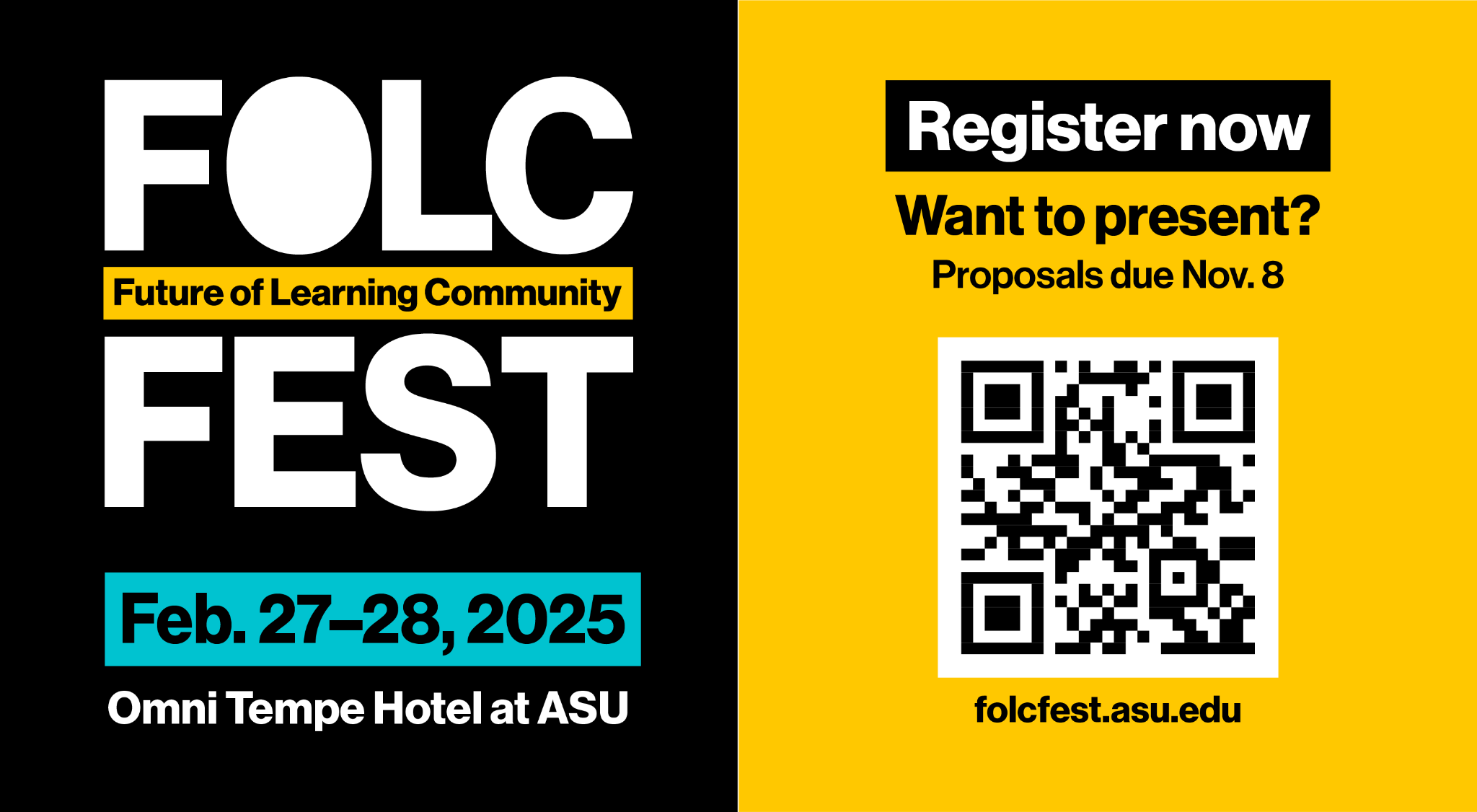 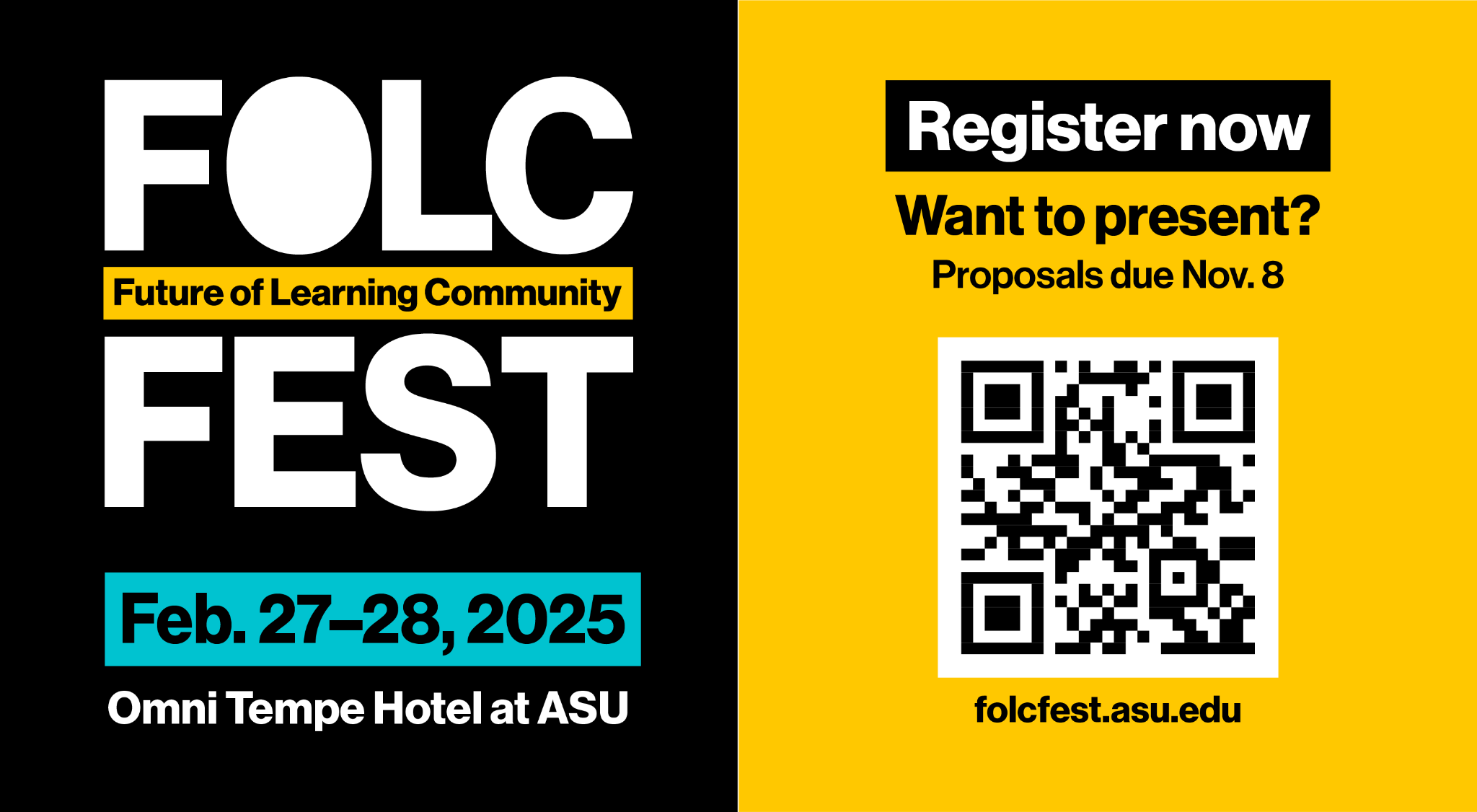 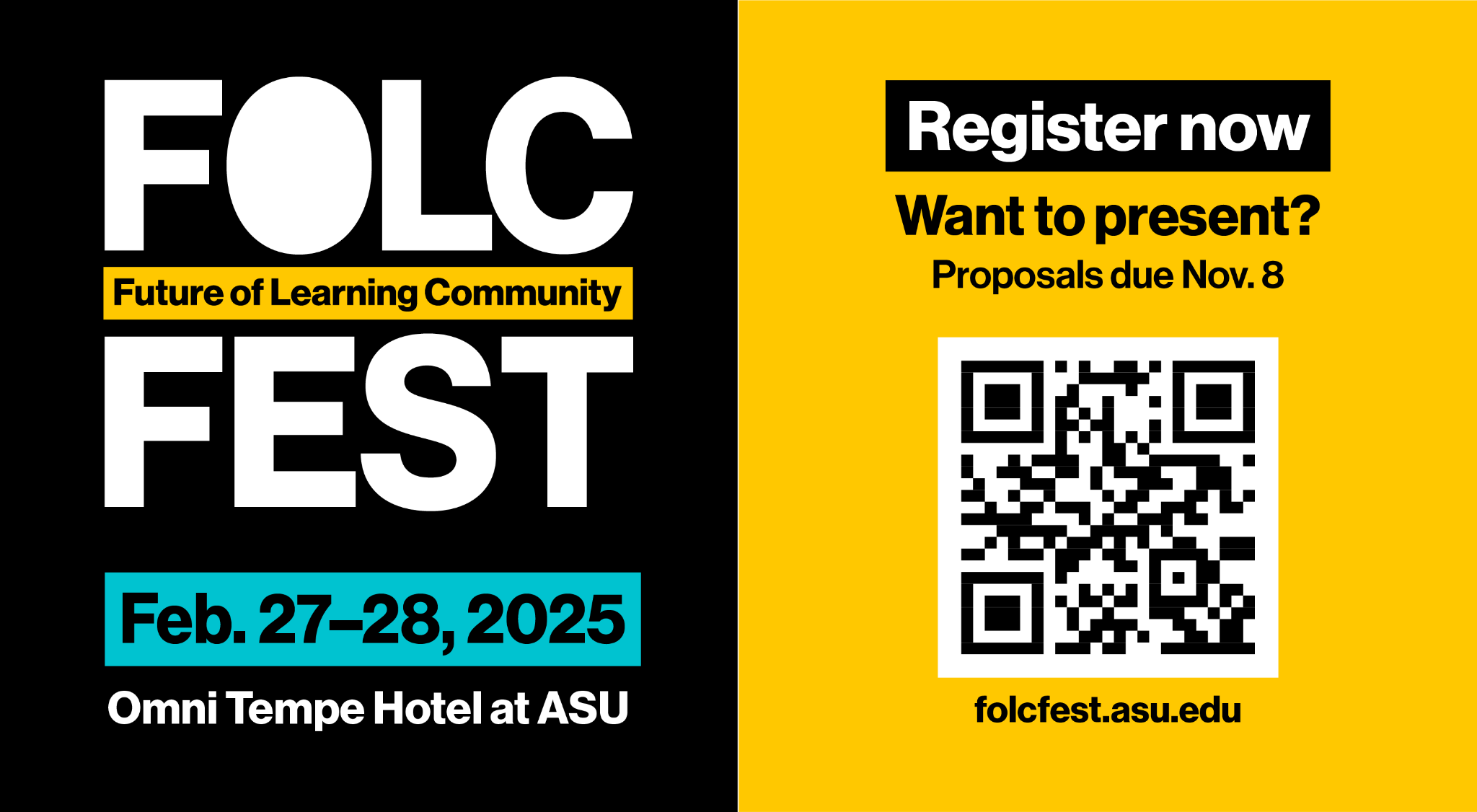 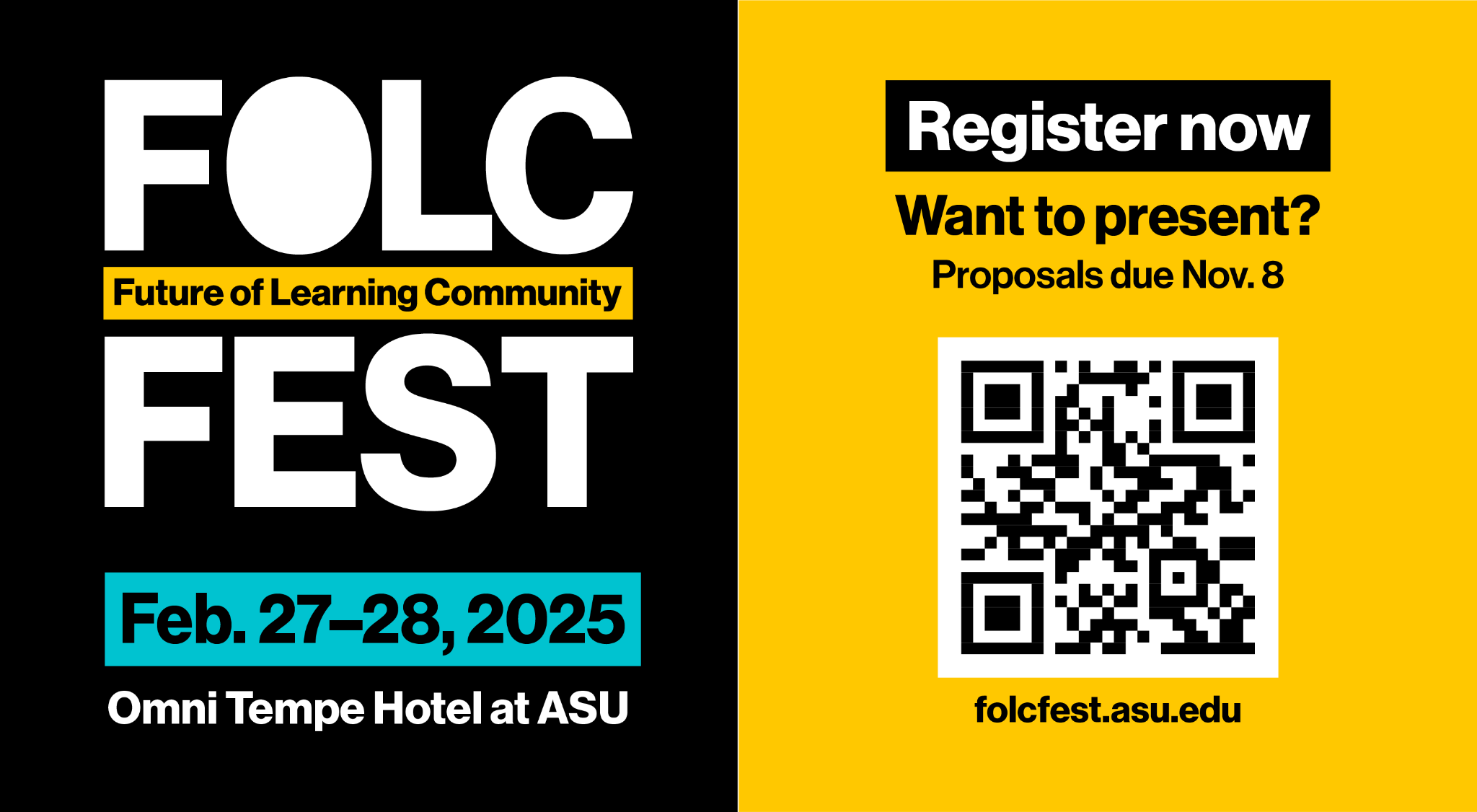 [Speaker Notes: Joanna]
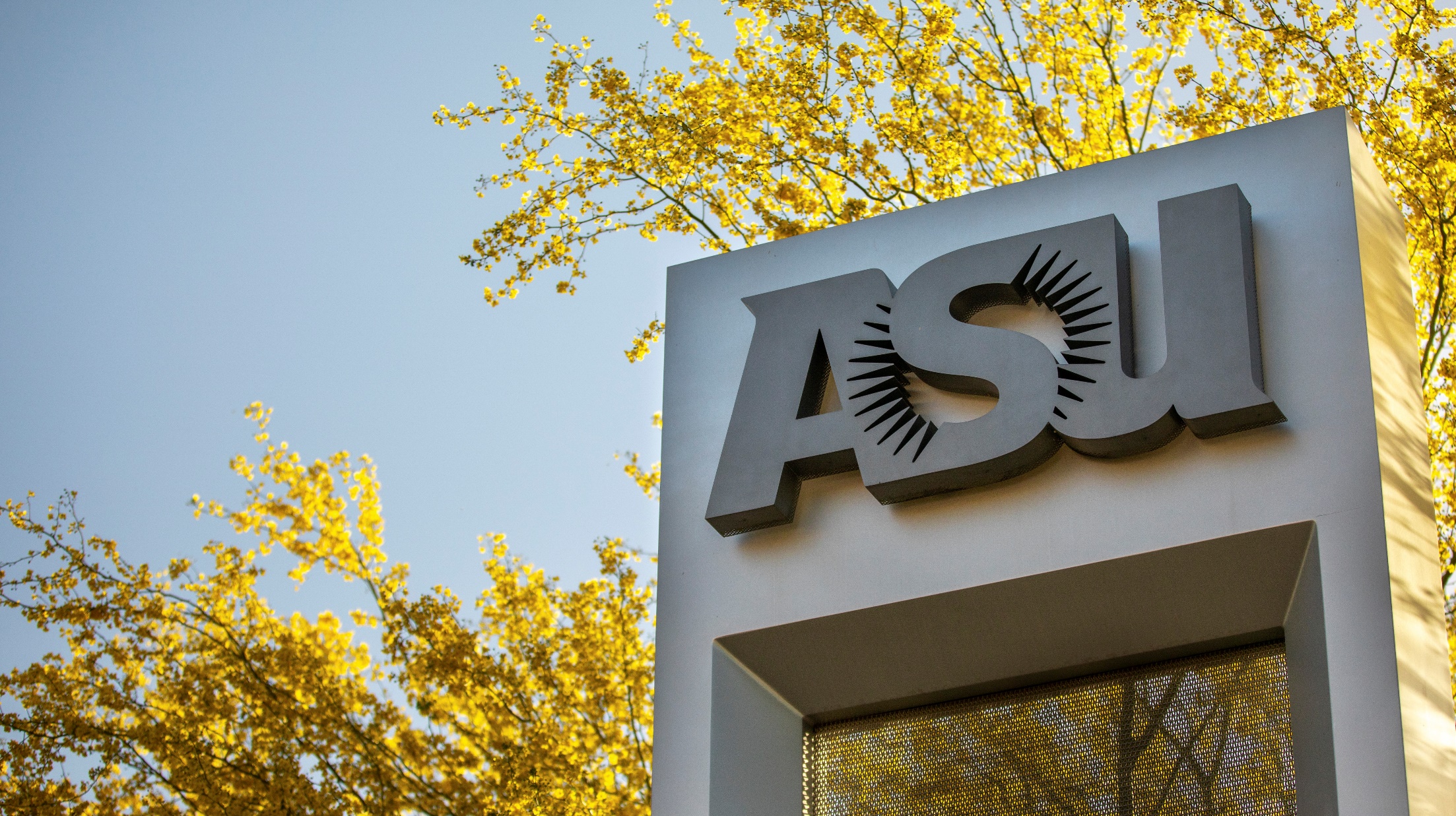 Congratulations
to our Regents Professors, Charter Professors, and Provost Teaching Award winners and
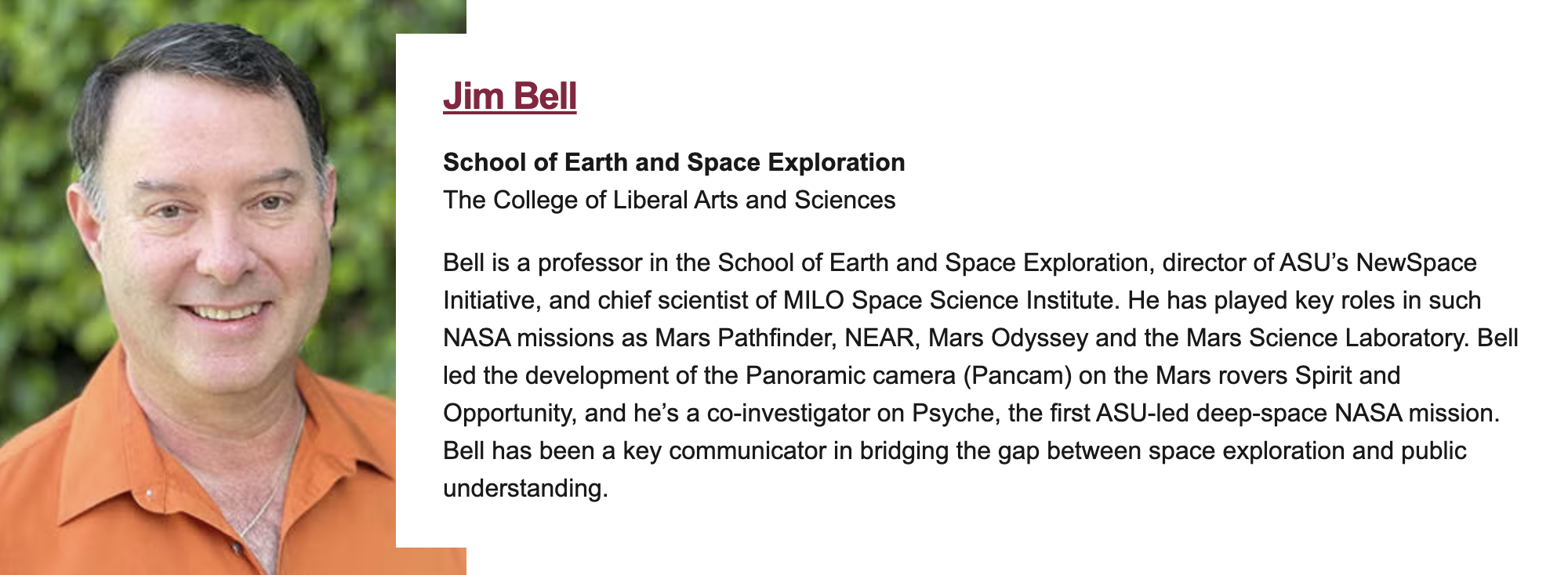 2025 Regents Professors
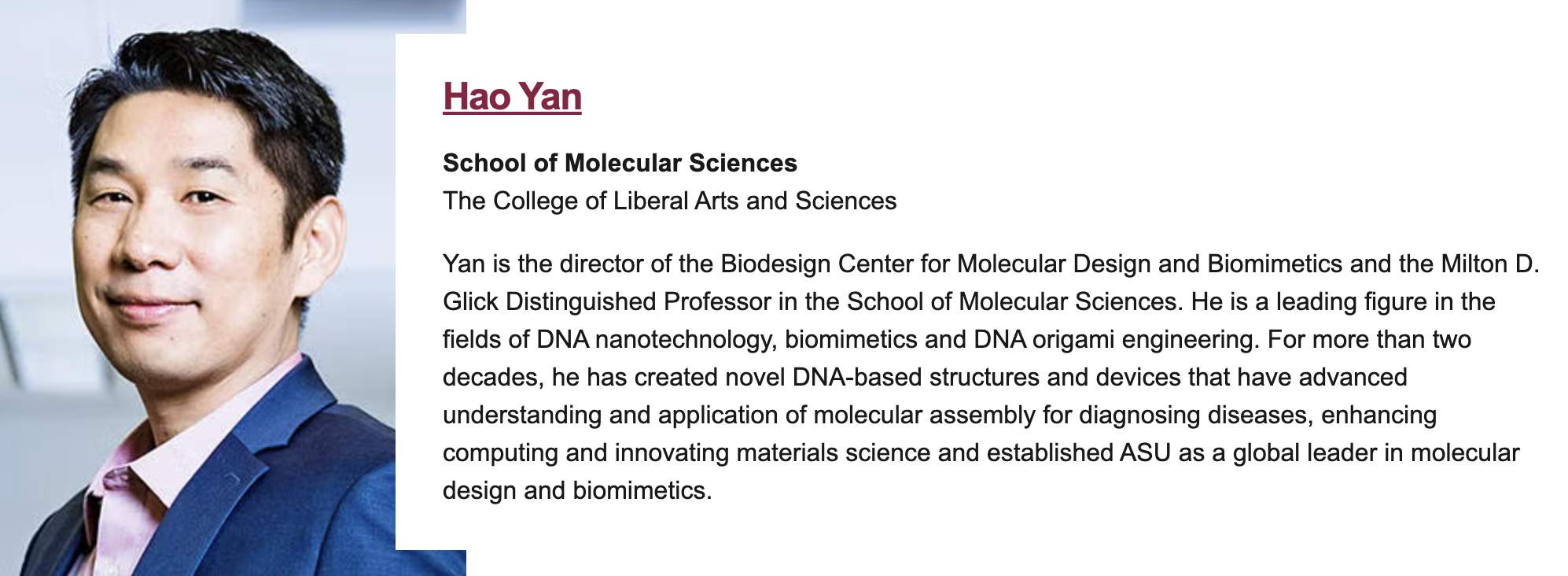 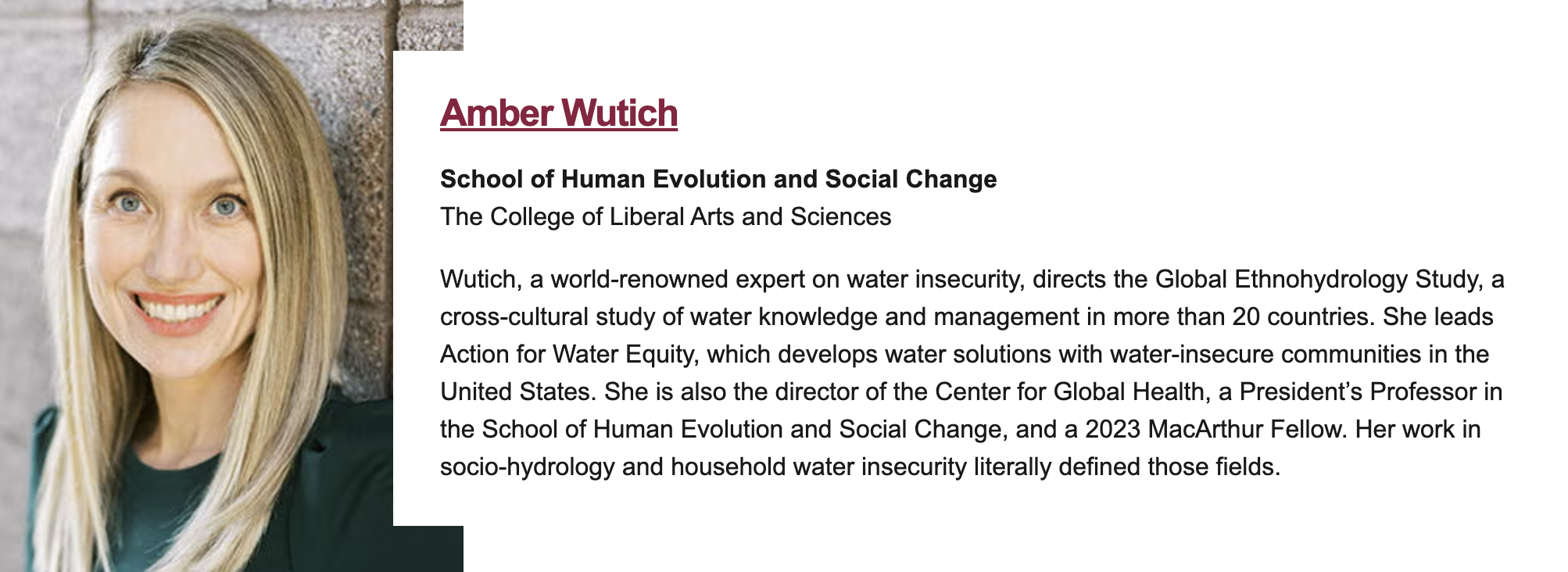 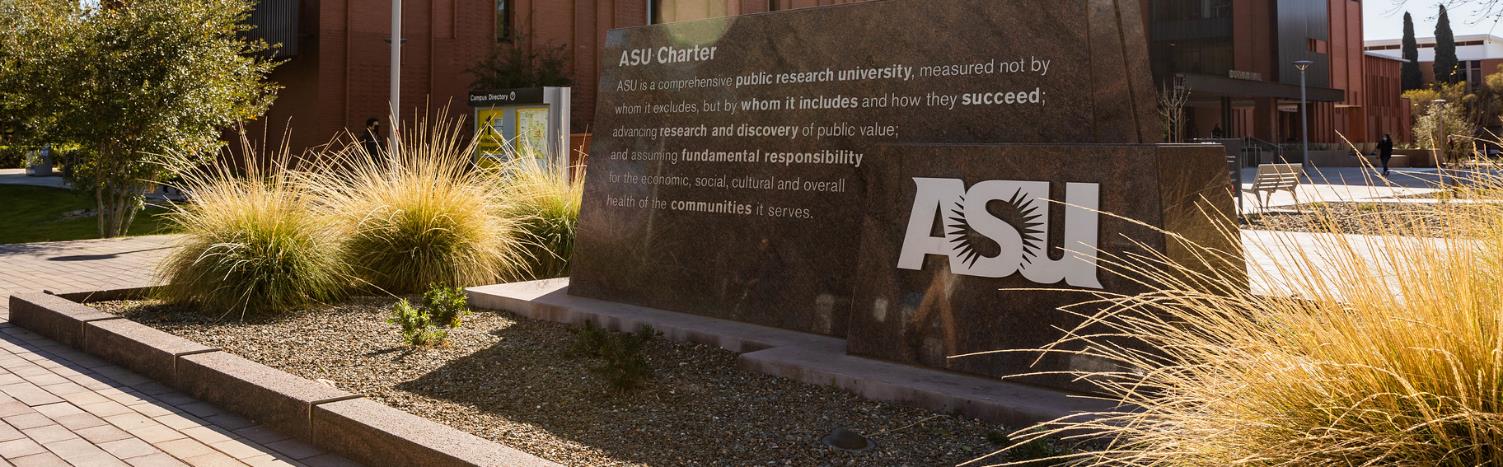 Charter Professors
A Charter Professor’s record reflects a commitment to ASU’s Charter: inclusion and success, research of public value and responsibility for the well-being of the community. The title is a temporary credential to signal the close engagement of a particular faculty member with issues relevant to ASU and its charter.
Charter Professor
2024–2027
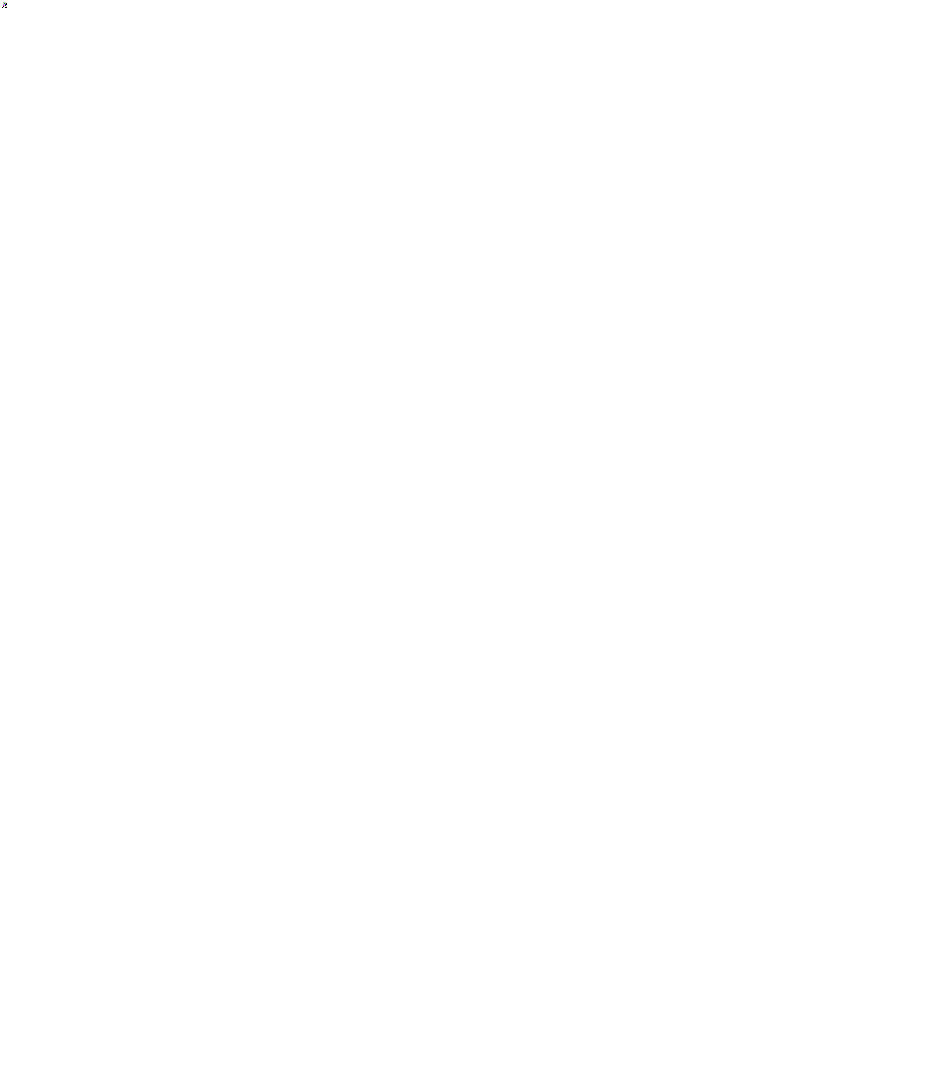 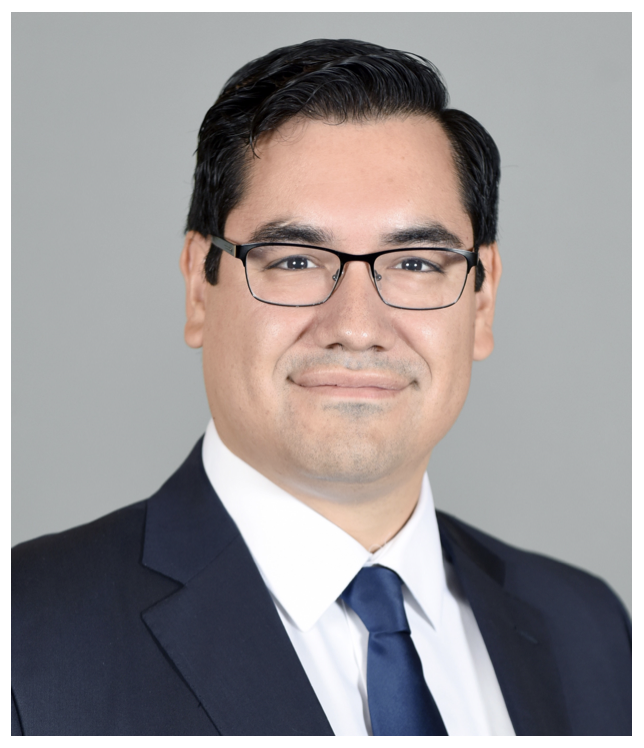 Trevor Reed
Professor of Law
Sandra Day O’Connor College of Law
Charter Professor
2024–2027
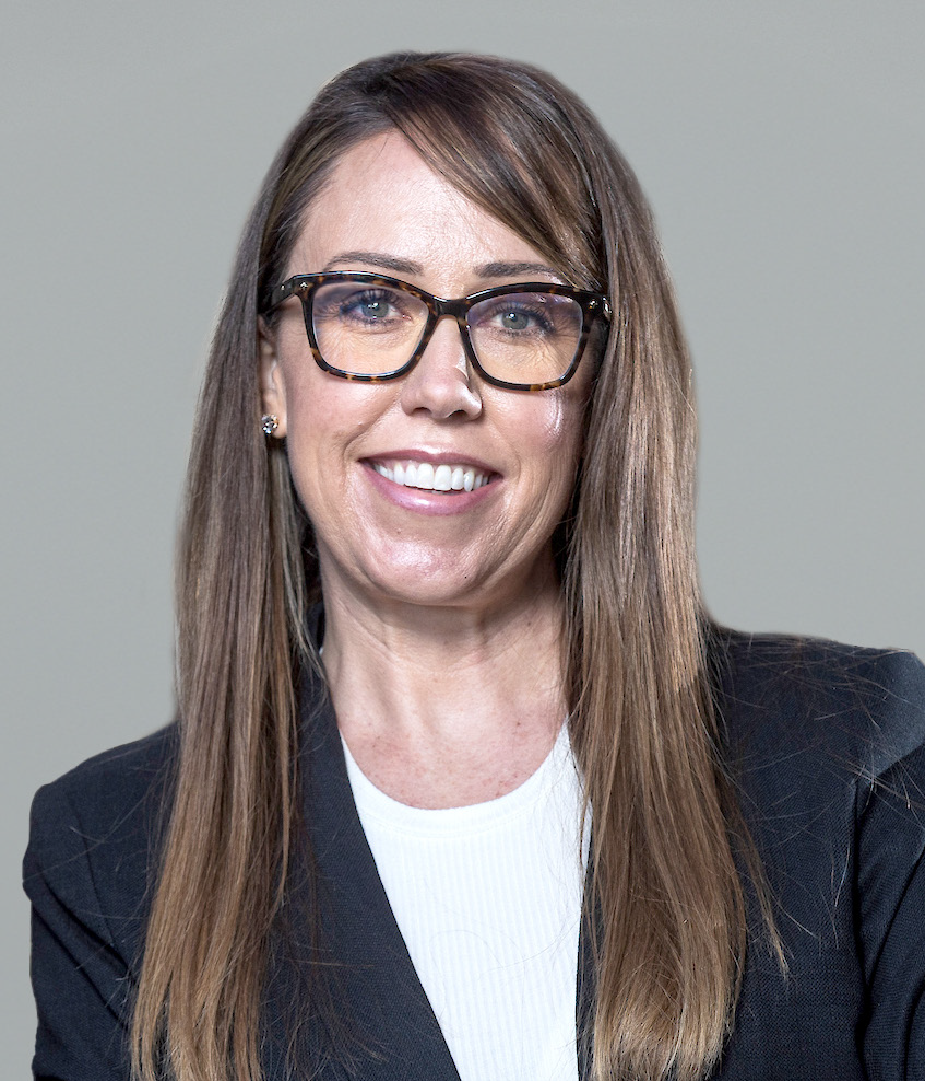 Maureen McCoy
Teaching Professor
College of Health Solutions
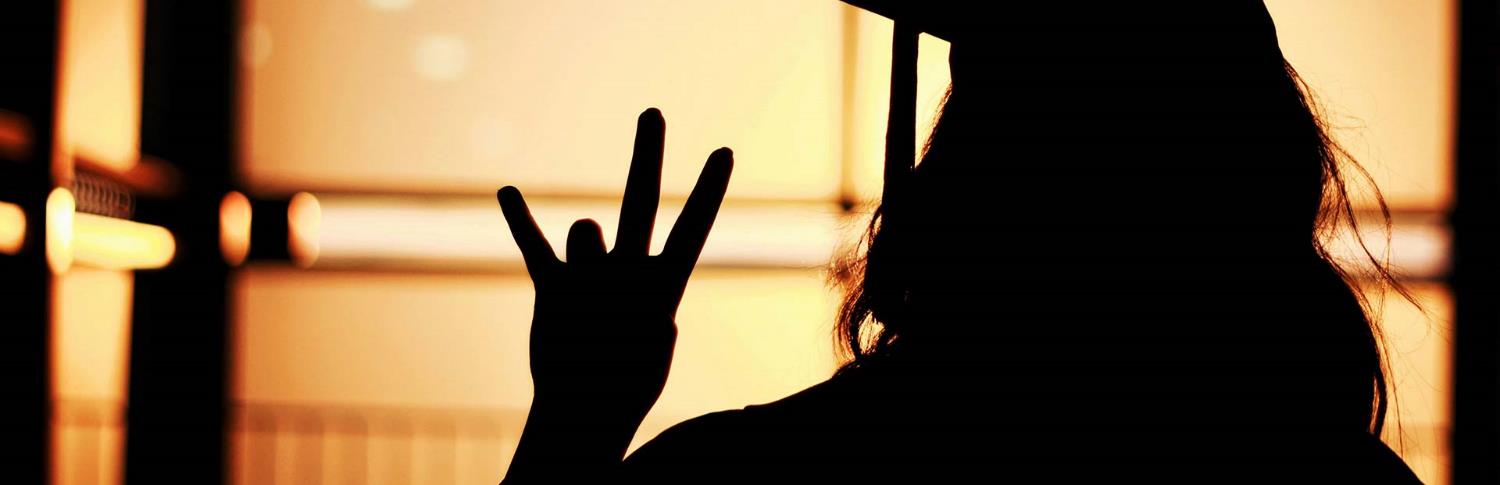 Provost Teaching Awards
The Provost Teaching Award recognizes teaching excellence and a commitment to fostering an educational environment in which all students succeed.  Awardees will have demonstrated evidence of advancing student success through teaching activities, particularly in ways that advance the ASU Charter.
Provost Teaching Award
2024 Awardee
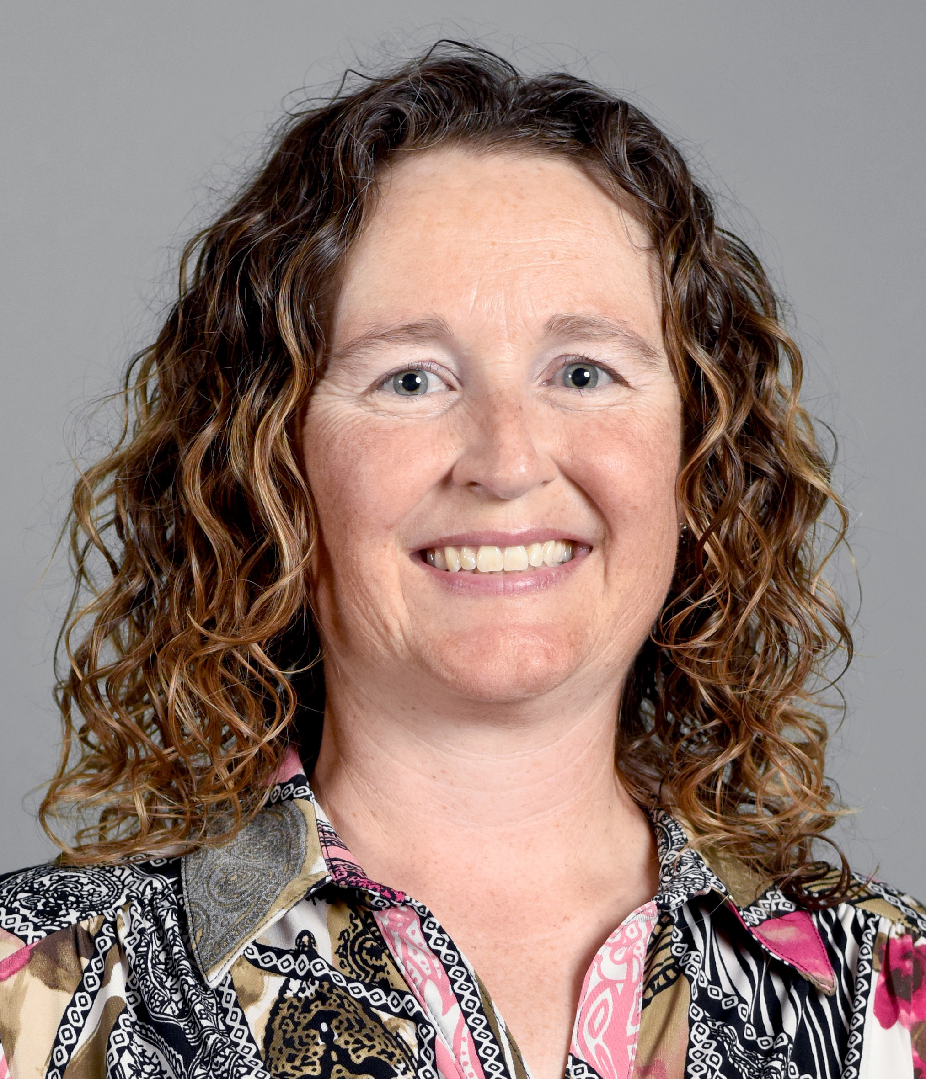 Heather Bateman
Professor
School of Applied Sciences and Arts
College of Integrative Sciences and Arts
Provost Teaching Award
2024 Awardee
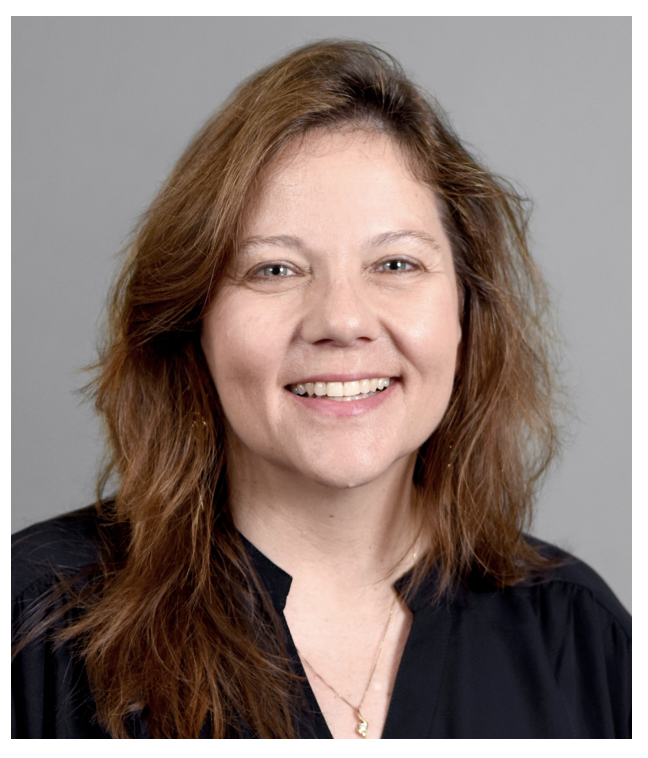 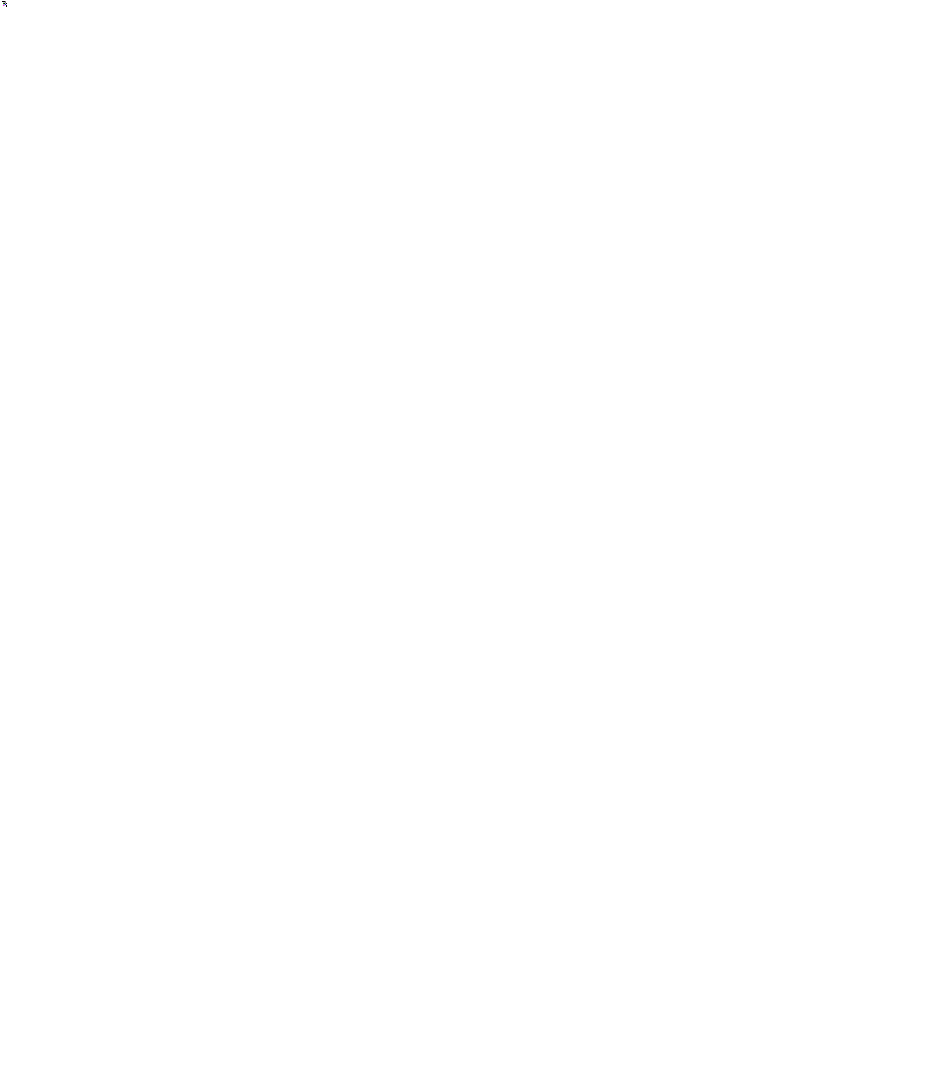 Carolyn Cavanaugh Toft
Teaching Professor
Department of Psychology
The College of Liberal Arts and Sciences